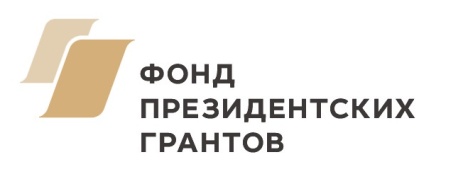 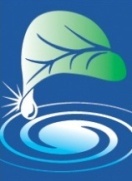 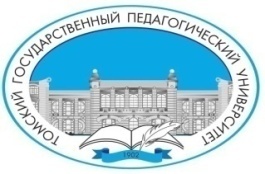 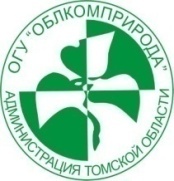 Конкурс учебно-методических разработок экологической проблематики
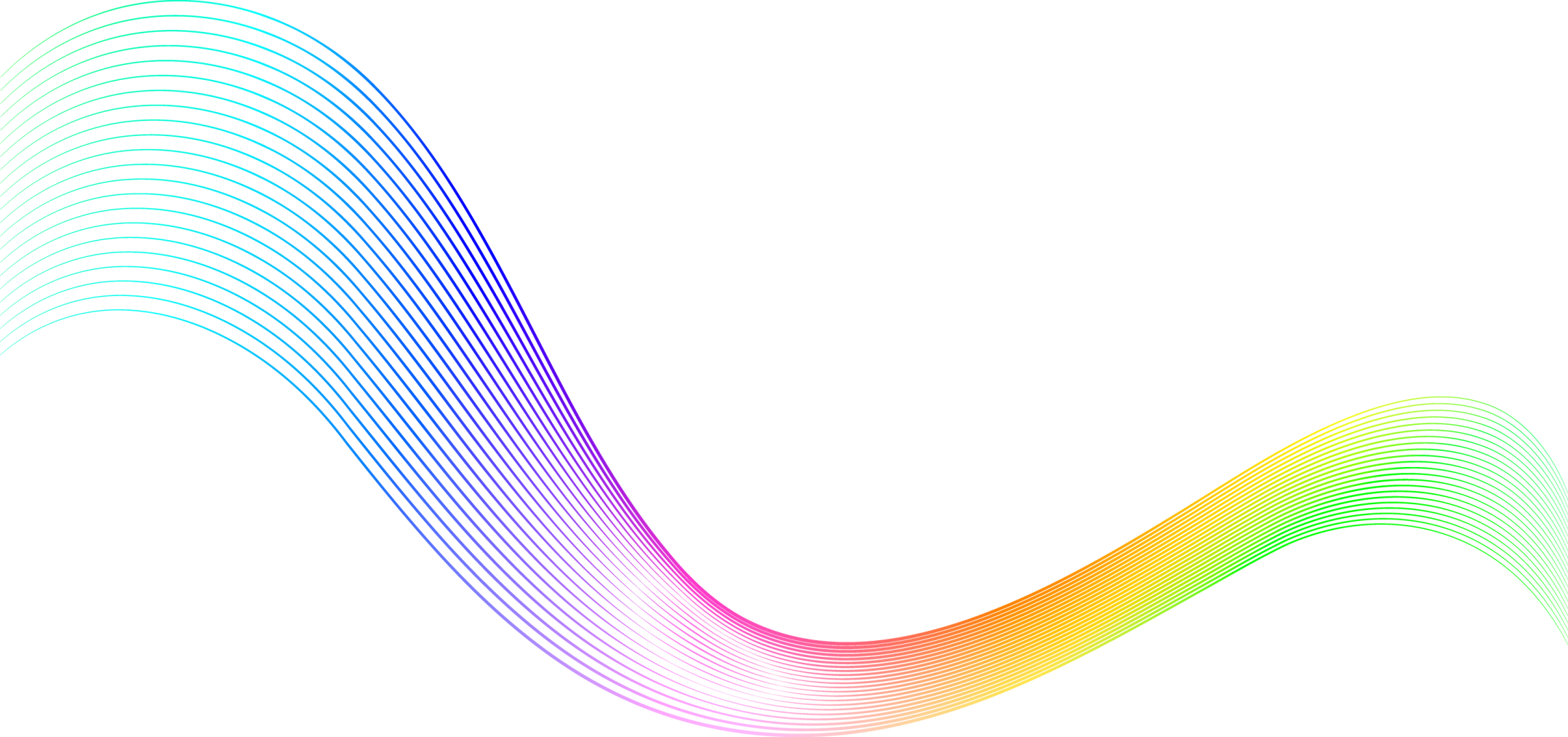 Михайлова Марина Геннадьевна,
начальник отдела экологического образования и просвещения  
ОГБУ «Облкомприрода»
Цель: создать общедоступный банк              методических разработок, посвященных            теме обращения с отходами.
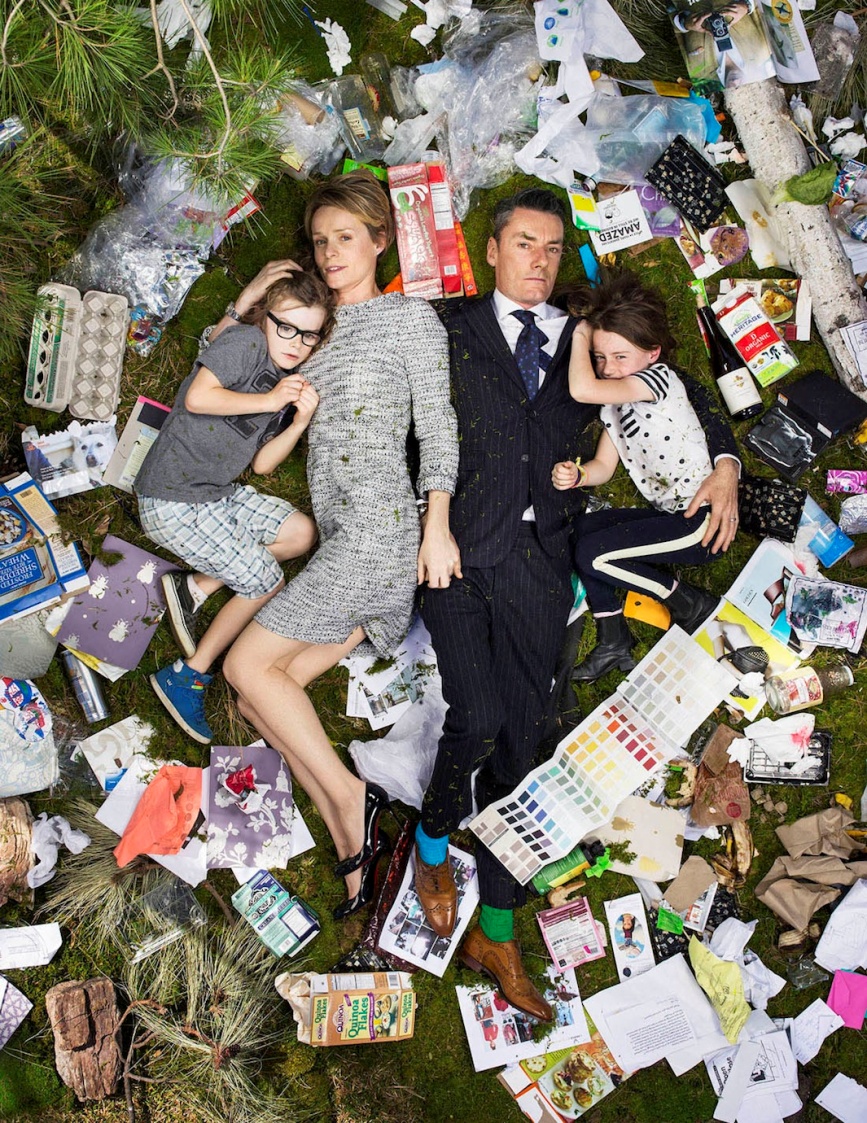 Задачи:
организовать информационное пространство для презентации опыта педагогов и сотрудников культуры, реализующих экологические образовательные программы;
распространить опыт современных и инновационных методик преподавания, повышающих эффективность экологического образования и просвещения;
повысить уровень экологической ответственности обучающихся.
Участники:
воспитатели; 
педагоги общеобразовательного, дополнительного, профессионального образования; 
 сотрудники  учреждений культуры.
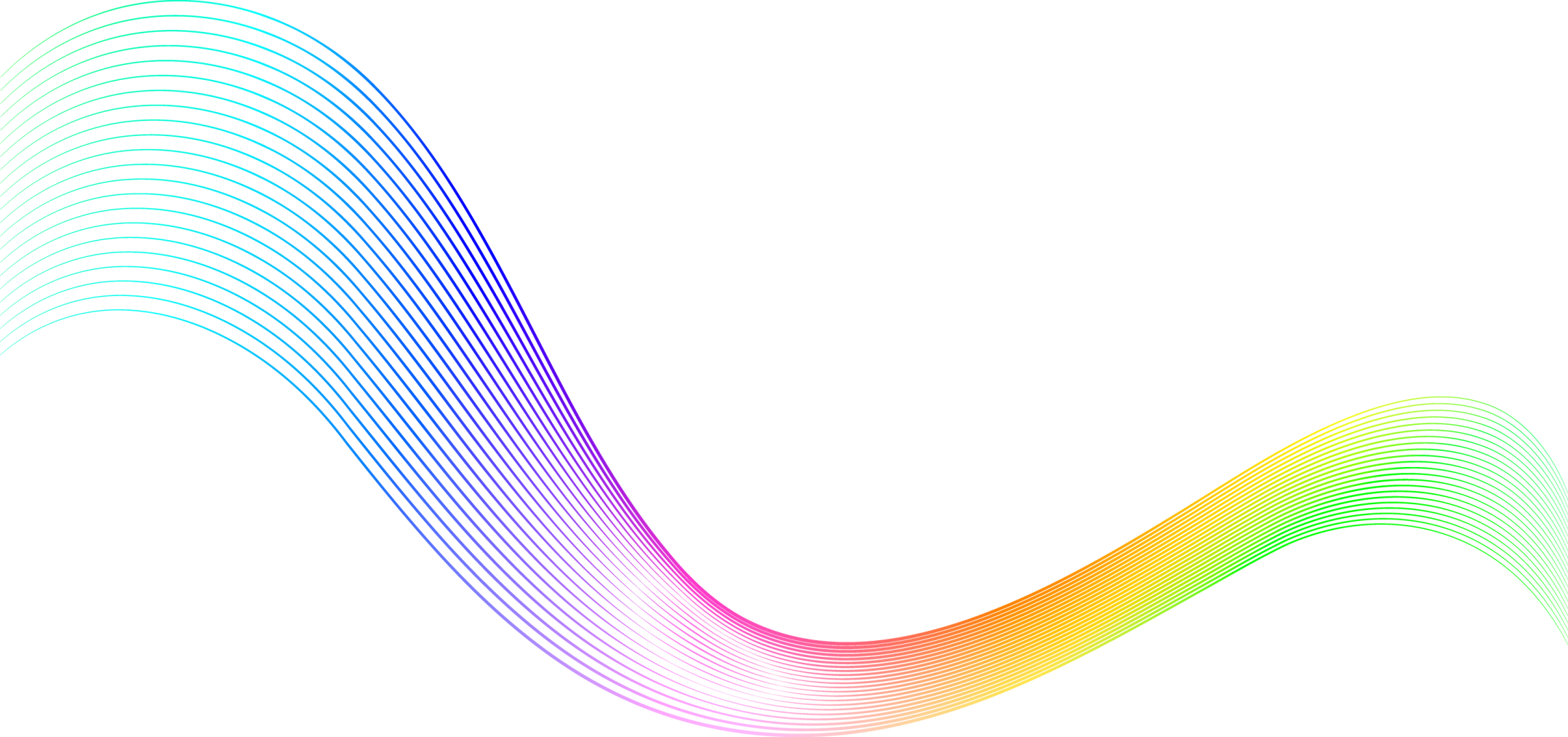 Выбор темы
Тематика работ должна быть направлена на формирование экологически осознанного стиля жизни человека и развитие у обучающихся навыков обращения с бытовыми отходами
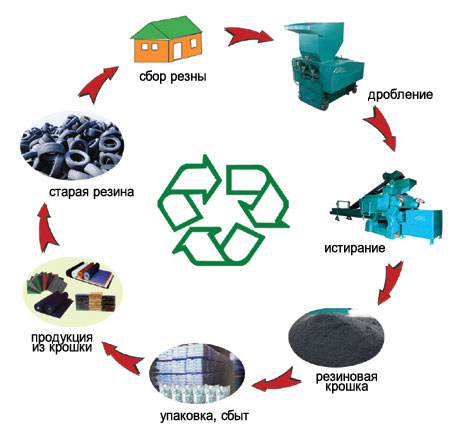 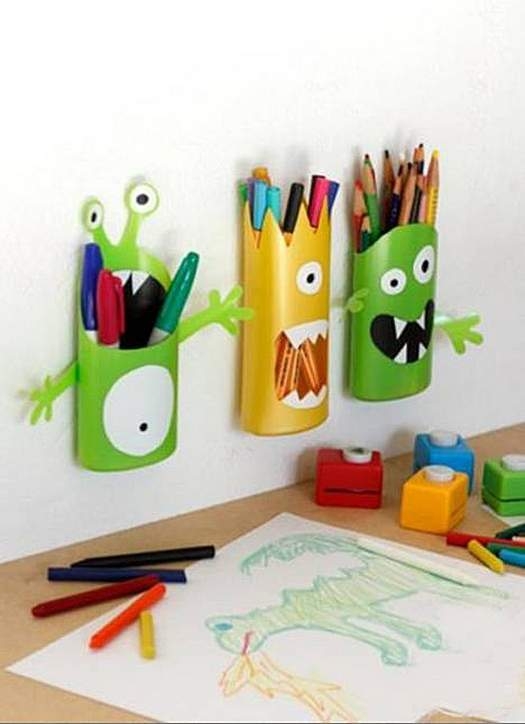 Форма проведения занятия
не более
 45 минут
Лекция 
Семинары
Дискуссии 
Конференции 
Викторины
Конкурсы
Экскурсии 
Туристические походы 
Обучающие игры 
Презентация
Защита проектов 
Круглый стол
Мозговая атака 
Ролевые игры
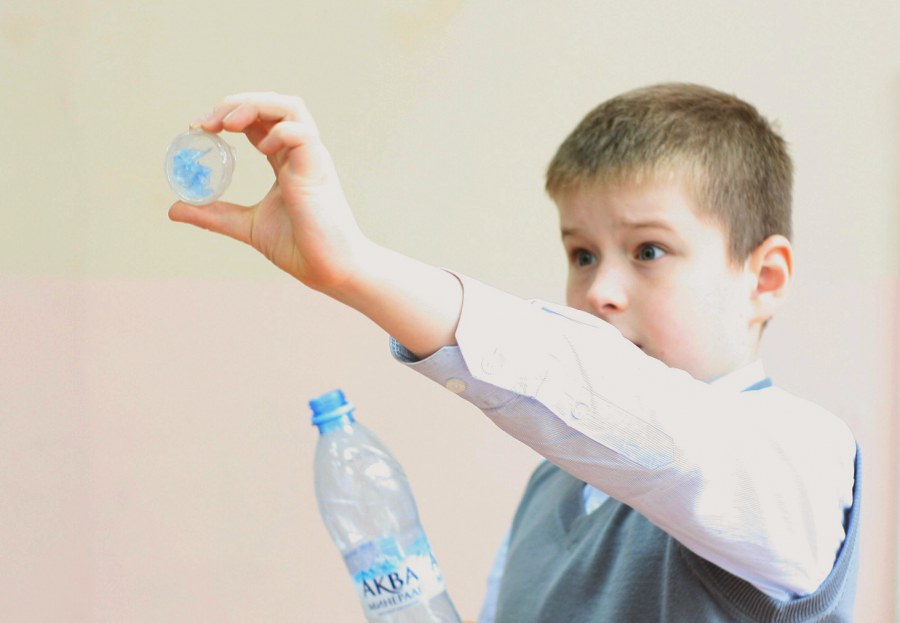 Структура конкурсного материала
Титульный лист  
Аннотация  
Содержательная часть
 Приложения
Не более 
9 стр.
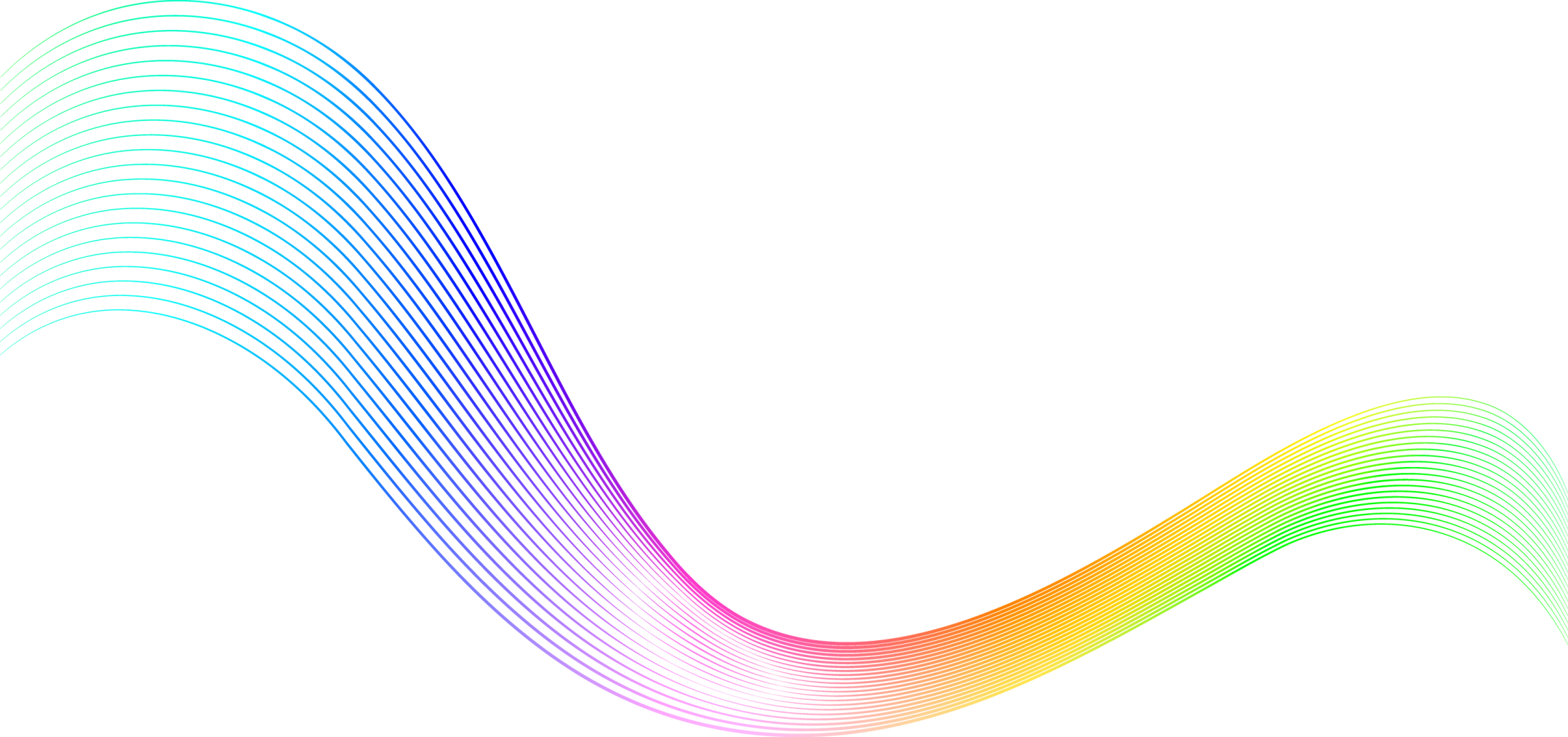 Титульный лист
«Технический колледж»
  




Методическая разработка
внеклассного мероприятия
 
Конкурс профессионального мастерства 
по профессии «Портной»
Тема «Экологический дизайн»
 
  
Автор: 
Преподаватель, Иванова
  
Томск 2017
ОГБПОУ «Технический колледж»
  





 Экологический дизайн
 
  





                     Автор: 
Иванова Анна Ивановна, 
учитель биологии
  
Томск 2017
Аннотация
Не более 200 слов
Какой теме посвящена методическая разработка

 Обоснование выбора формы проведения занятия

 Новизна работы

 Практическая значимость
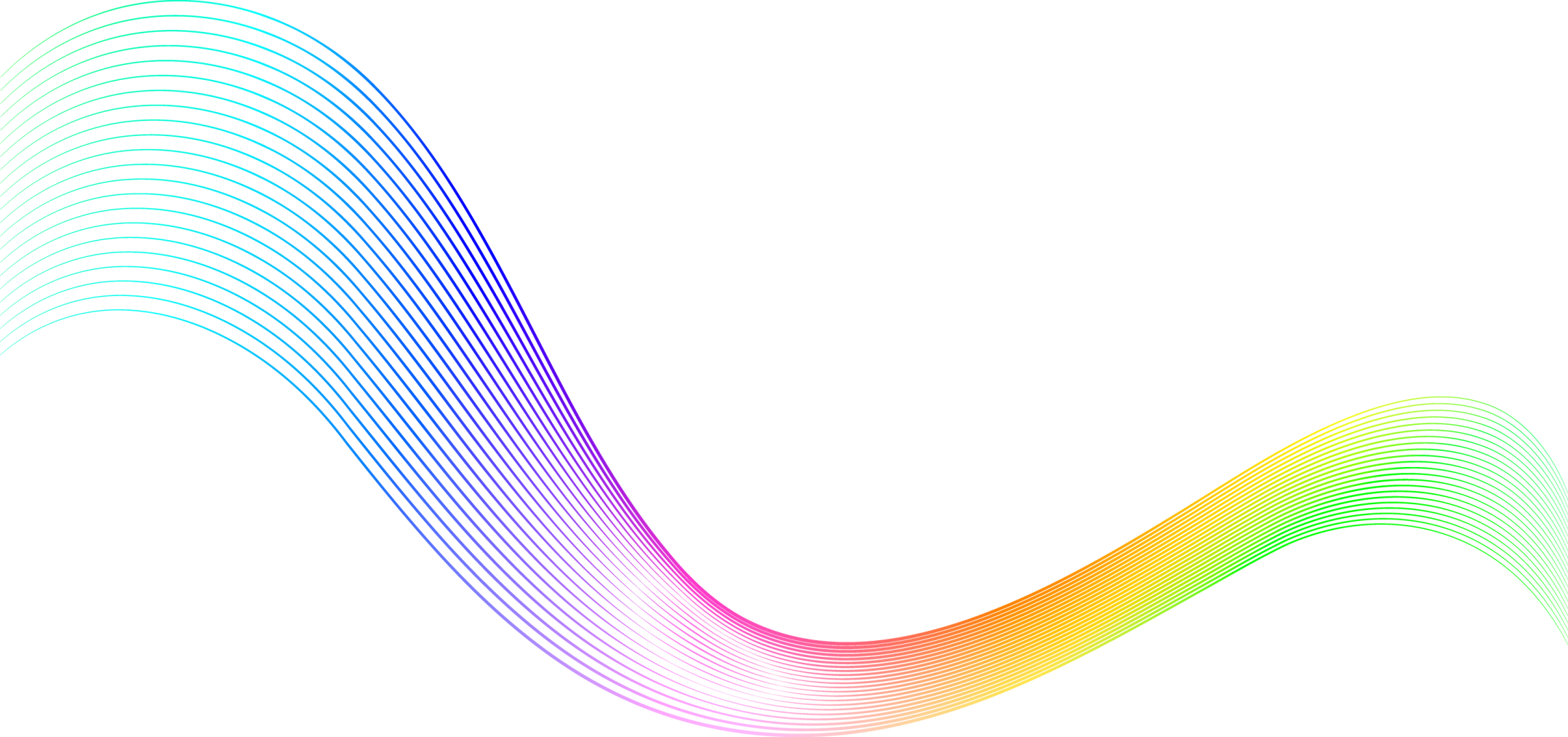 Содержательная часть
Не более 7 стр.
Актуальность выбранной темы
Цель и задачи
Форма проведения занятия
Методические рекомендации по подготовке и проведению мероприятия
План/сценарий мероприятия
Используемая литература
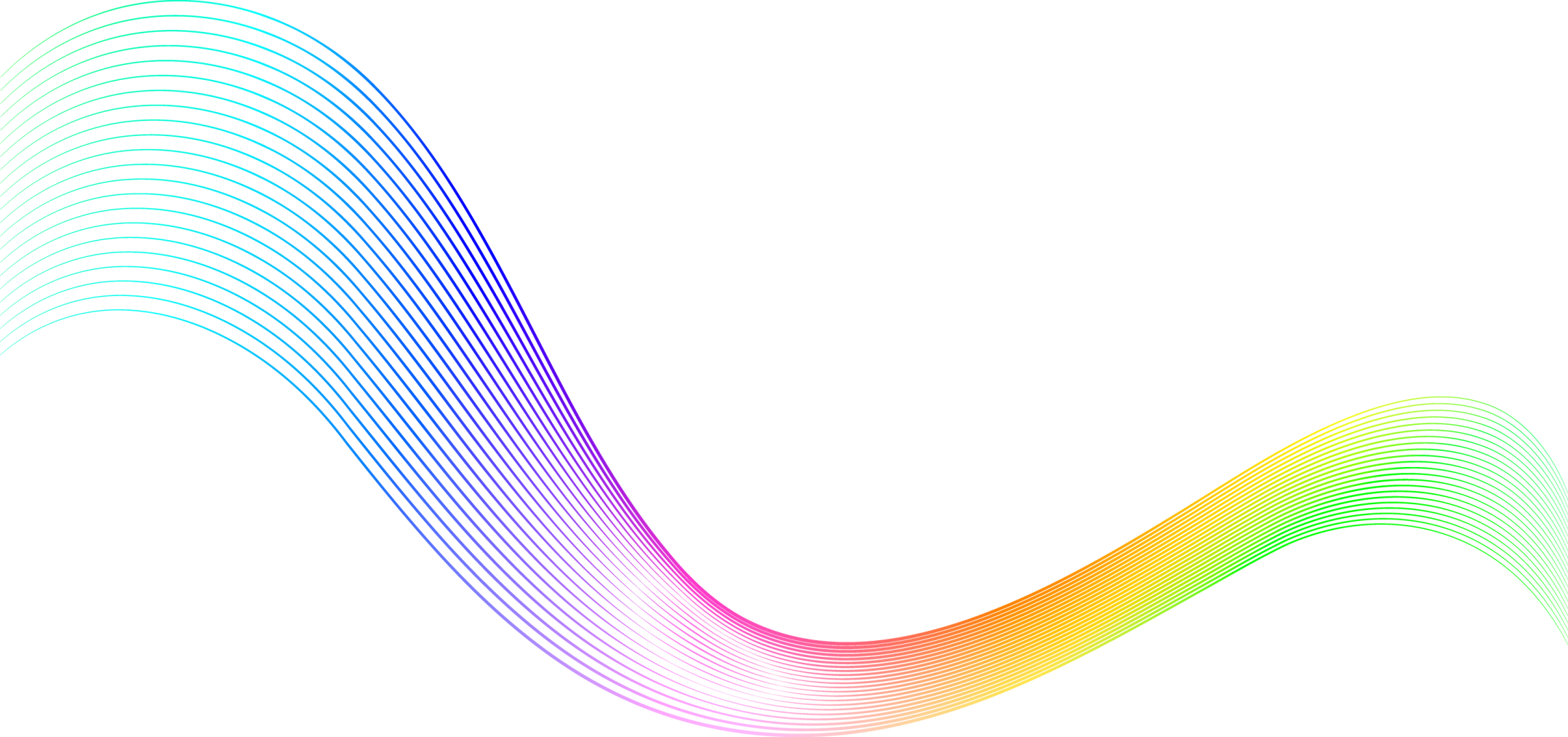 Приложения
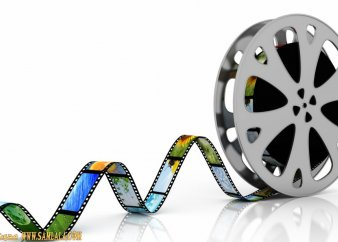 Видеоролики

Мультипликационные фильмы

Музыкальные произведения

Раздаточный материал

Презентации
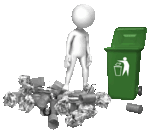 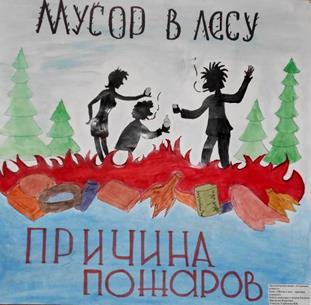 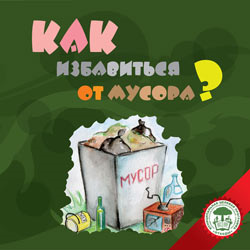 Критерии оценки
- материалы должны соответствовать тематике конкурса;
- работа должна соответствовать структуре конкурсного материала;
- новизна работы;
- логичность изложения материала;
- фактическая достоверность и информативность;
- технологичность;
- практическая значимость.
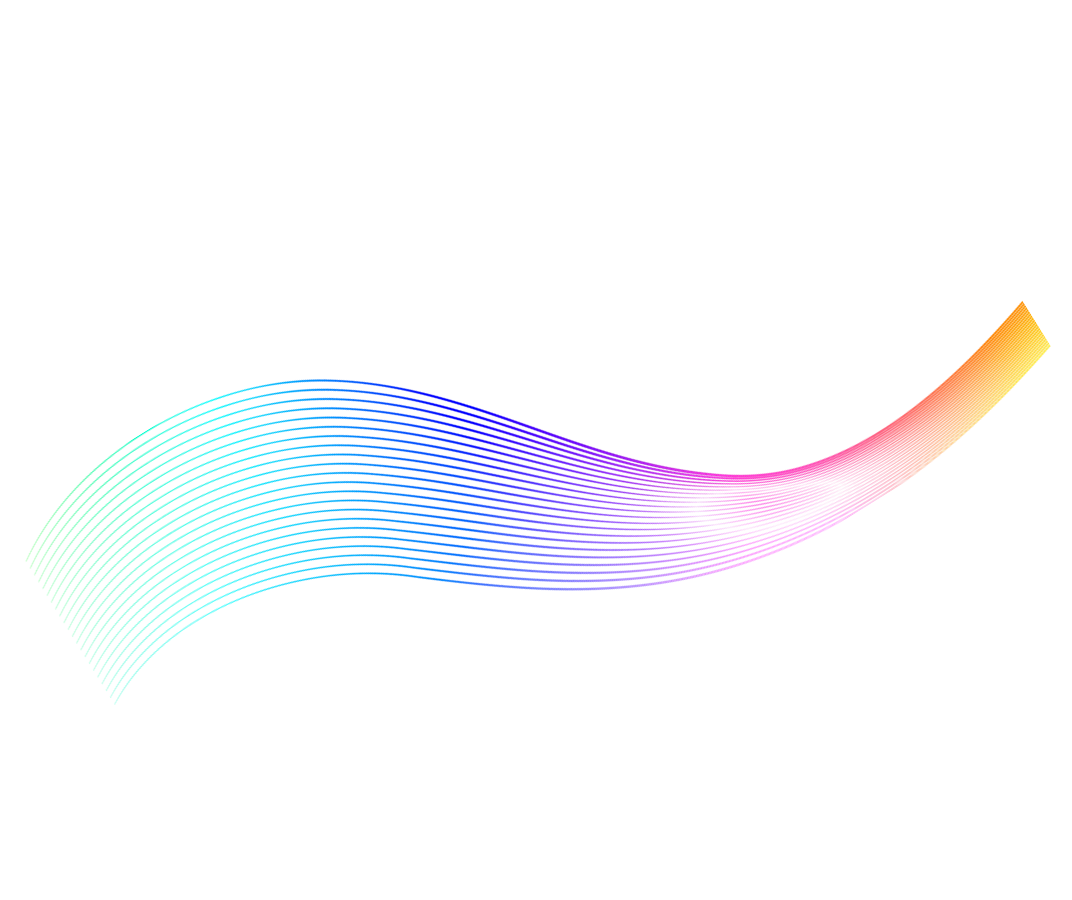 Условия участия в конкурсе
1. Участие в конкурсе бесплатное.

2. До 10 октября 2017 г. отправить заявку и заполненную анкету.

3. До 10 декабря 2017 г. прием конкурсных работ. 

4. 23 декабря 2017 г. награждение победителей.

работы направлять по адресу: artchaostomsk@mail.ru
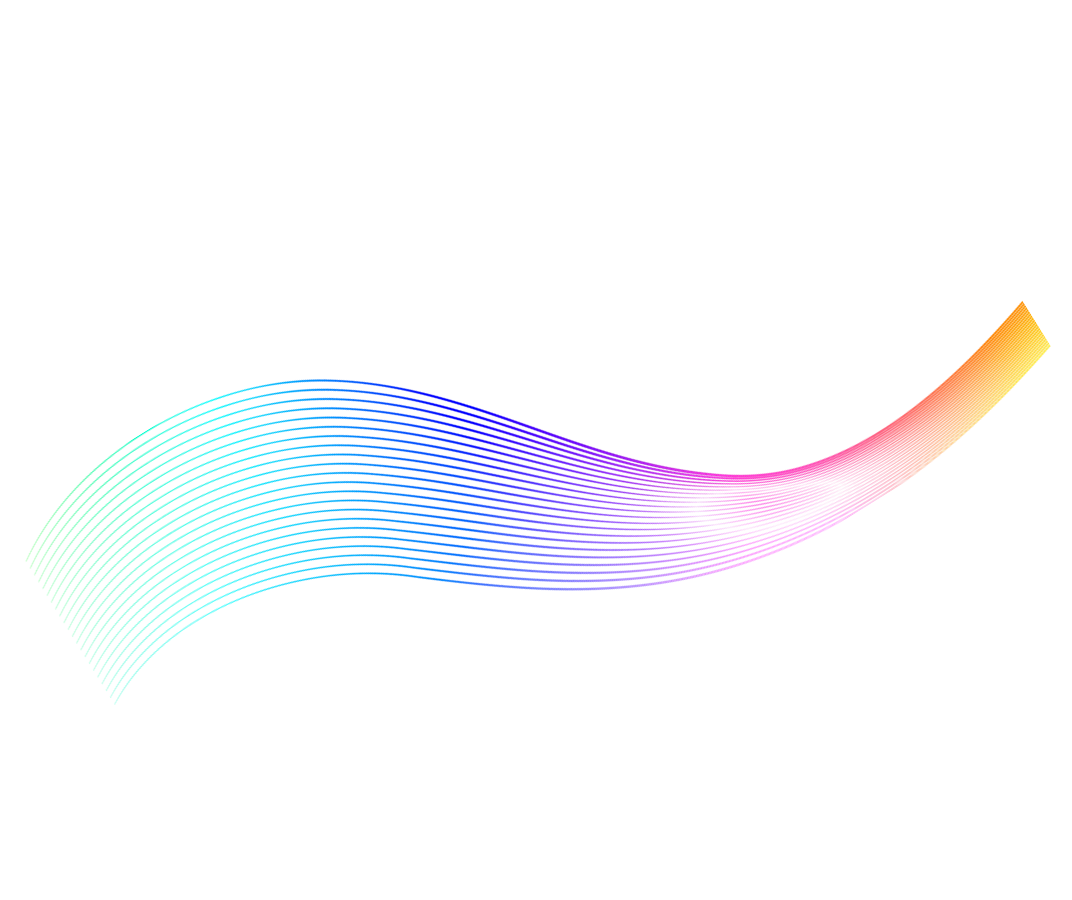 справки по тел.: 8 (3822) 90-39-27, Михайлова Марина Геннадьевна, 
                                                                     Васина Ольга Владимировна
Призовой фонд конкурса:
1 место – 15 000 рублей, 
2 место – 10 000 рублей, 
3  место – 5 000 рублей.
Размещение конкурсных документов
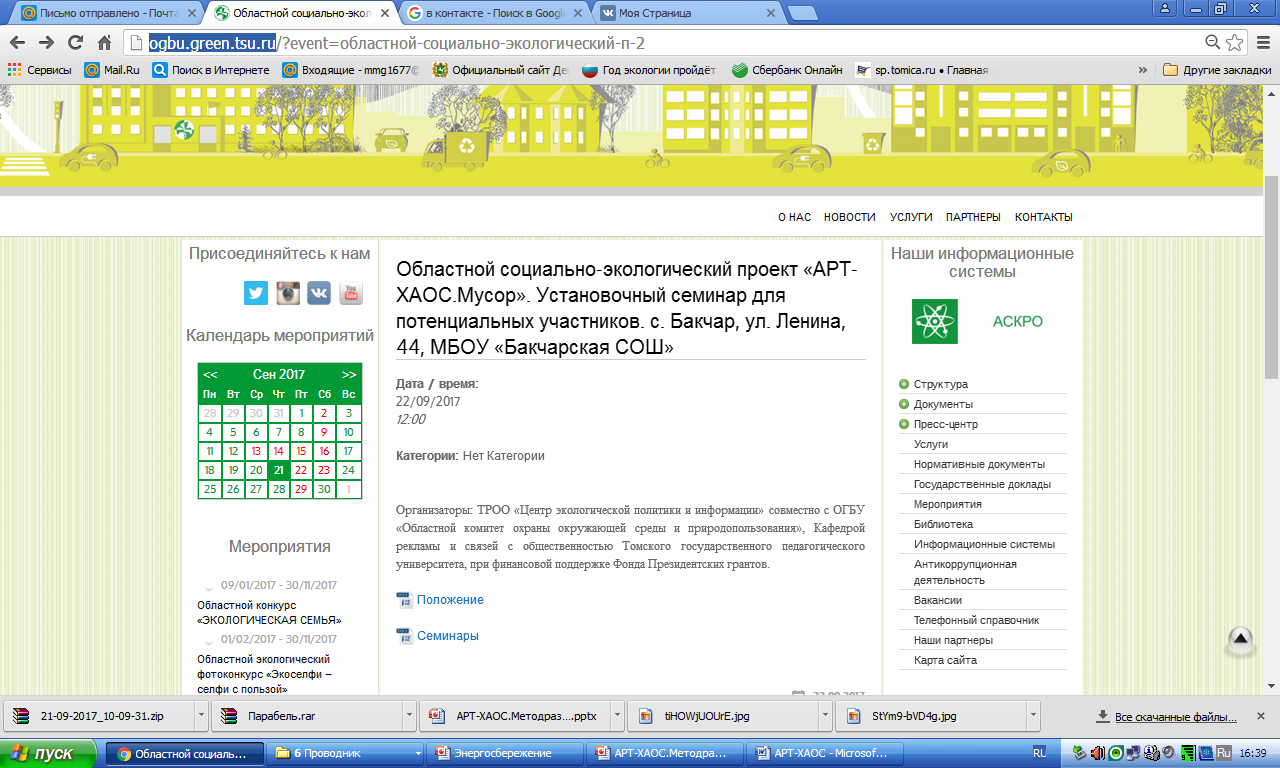 Сайт ОГБУ «Облкомприрода» http://ogbu.green.tsu.ru/

Страница ВКонтакте  
ОГБУ «Облкомприрода»
vk.com/oblkompriroda_tomsk

Страница Вконтакте
Изумрудный Томск | ART-ХАОС 2.0
vk.com/izumrudniy_tomsk
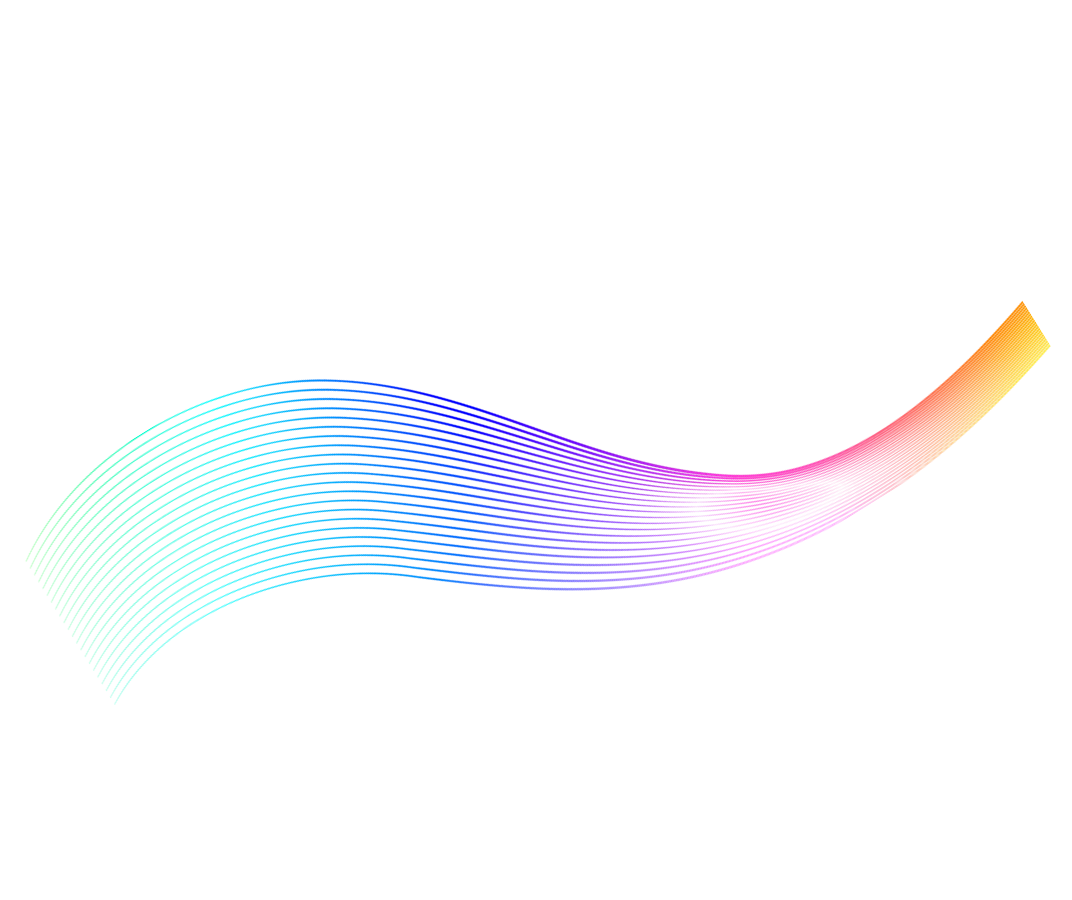 Спасибо за внимание!
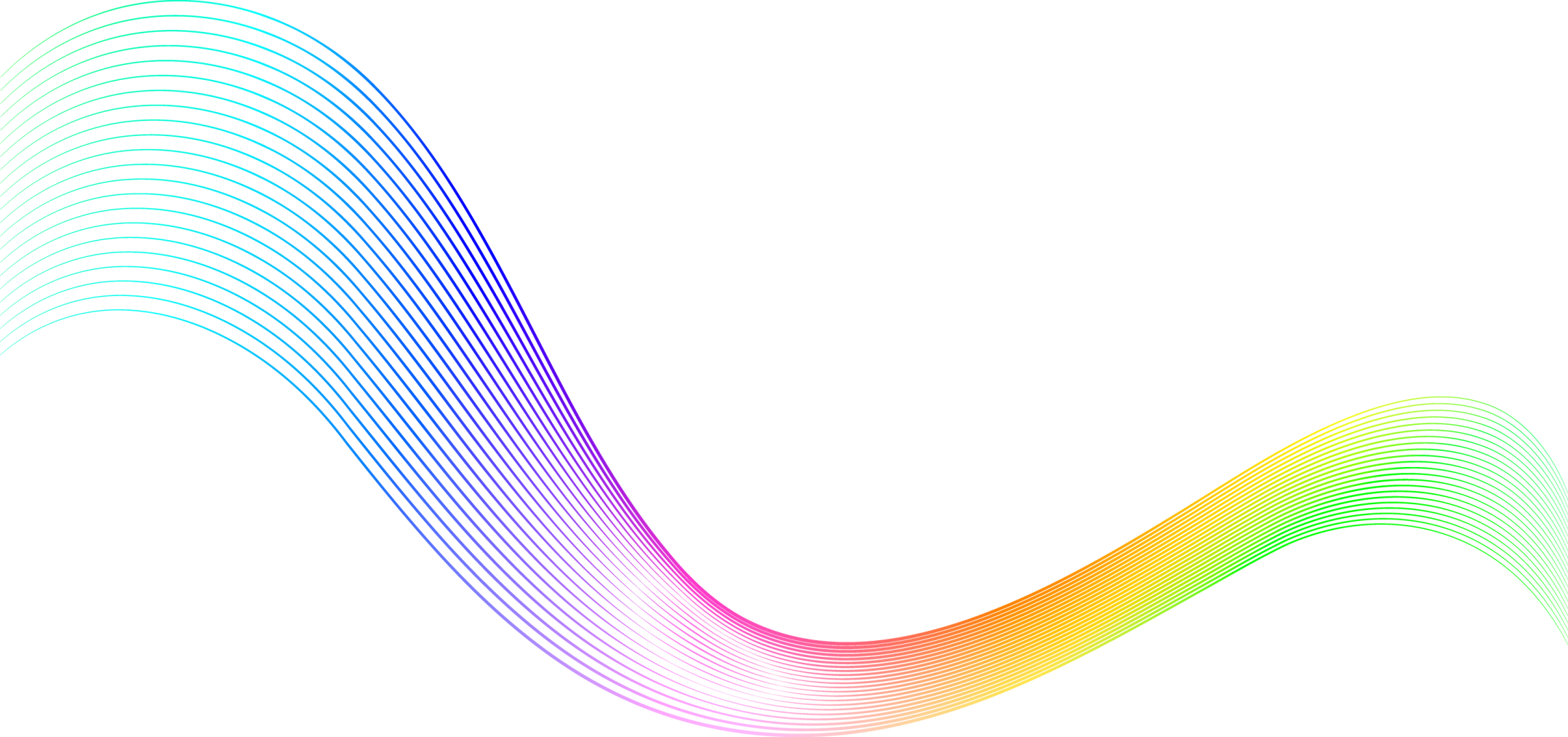